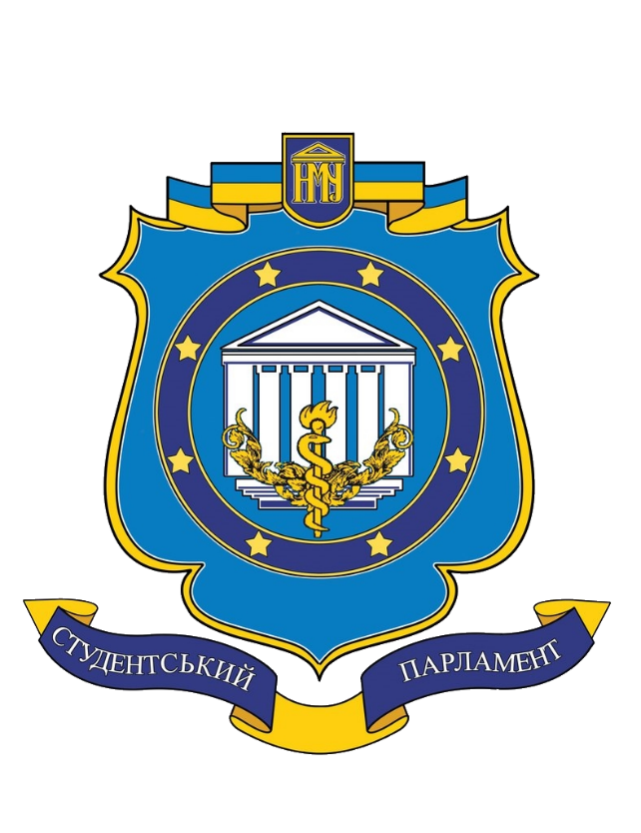 Звіт про роботу Студентського парламенту НМУ за 2014/2015н.рр.
Доповідає: в.о. голови Студентського парламенту      
                 Згурський Петро Андрійович
1
Студентське самоврядування
Інформаційне забезпечення
Громадська діяльність
4
6
2
Навчальна діяльність
5
3
3
3
Зовнішні зв’язки
Побут студентів
НАПРЯМКИ ДІЯЛЬНОСТІ
Студентський парламент НМУ
Студентське самоврядування
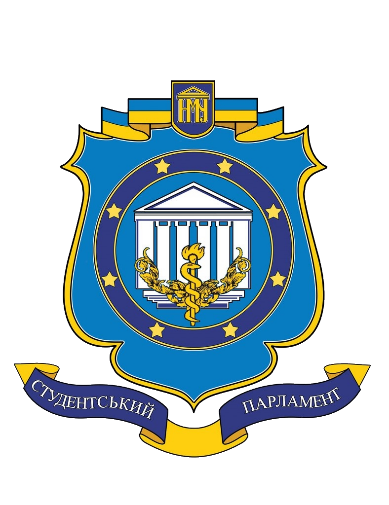 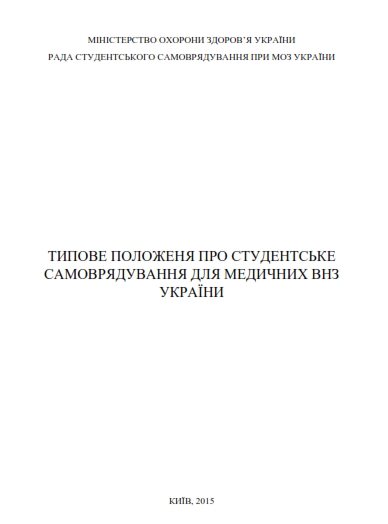 Засідання Ради студентського 
самоврядування про МОЗ 
України
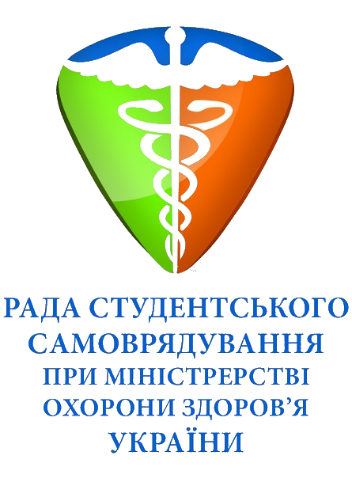 Прийнято Типове положення про
 студентське самоврядування для
медичних ВНЗ України
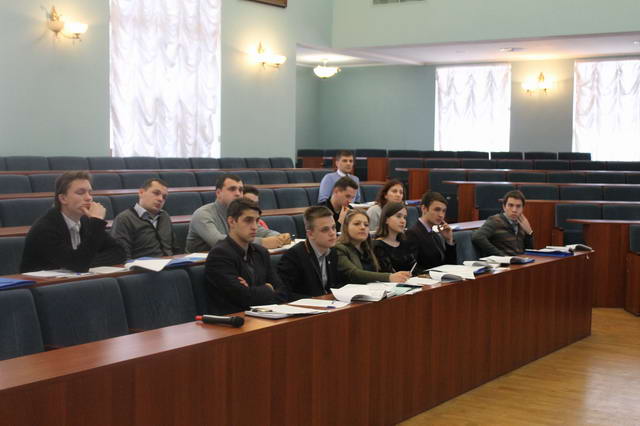 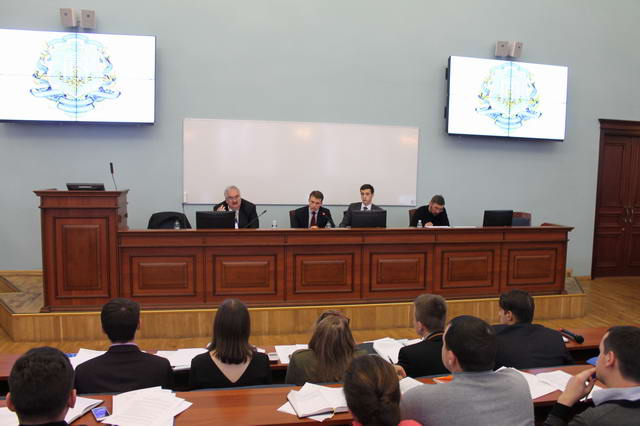 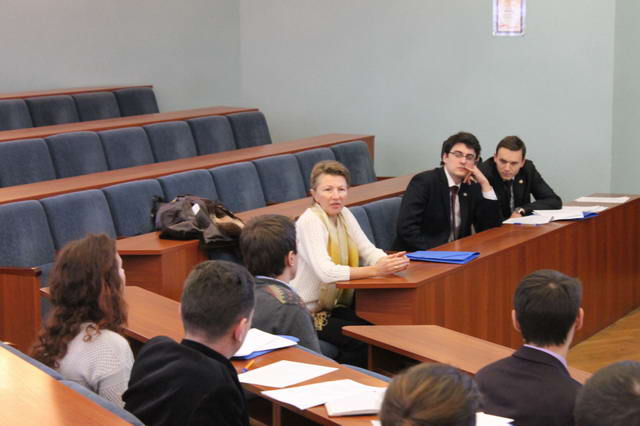 Студентський парламент НМУ
Студентське самоврядування
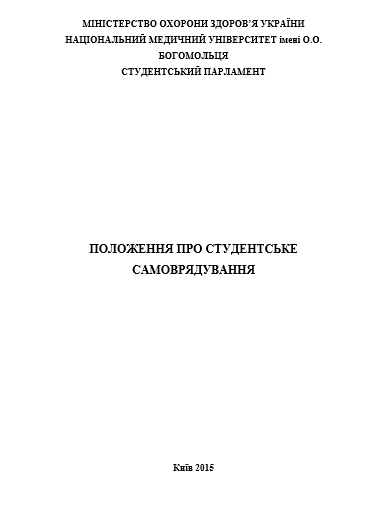 Конференція студентів НМУ
Прийнято положення про
 студентське самоврядування НМУ
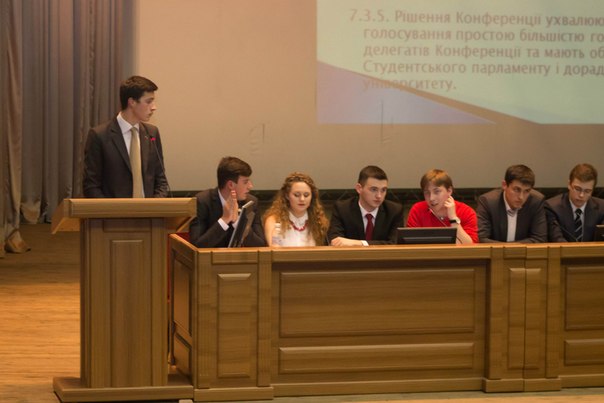 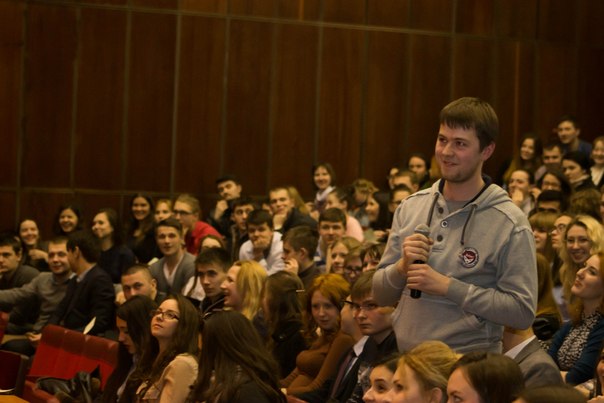 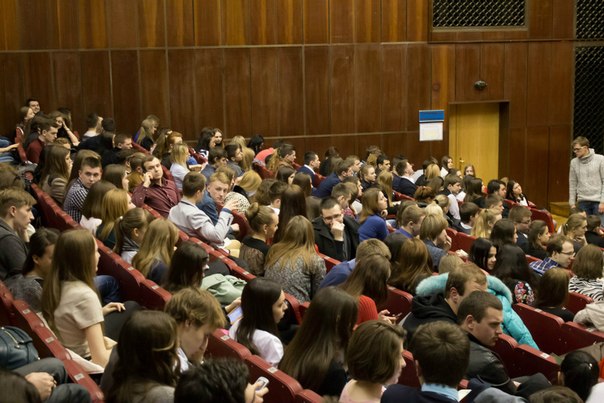 Детальний аналіз закону «Про вищу освіту» та 
порівняння з навчальними планами
1
Створення справедливого алгоритму платного 
відпрацювання пропущених занять
Співпраця з соціологічною групою НМУ
(анонімне анкетування студентів)
4
2
Створення освітнього порталу «MEDICINE GLOBAL GROUP»
3
3
Студентський парламент НМУ
НАВЧАЛЬНА ДІЯЛЬНІСТЬ
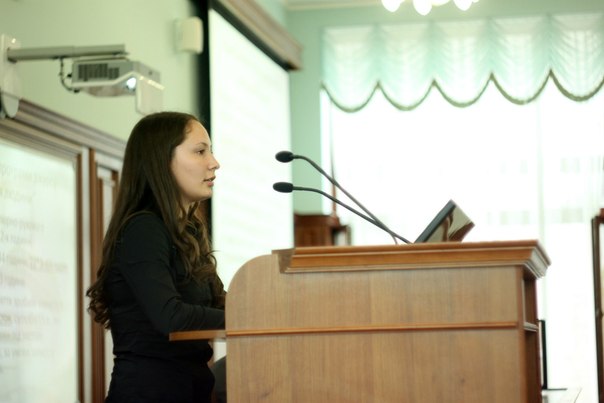 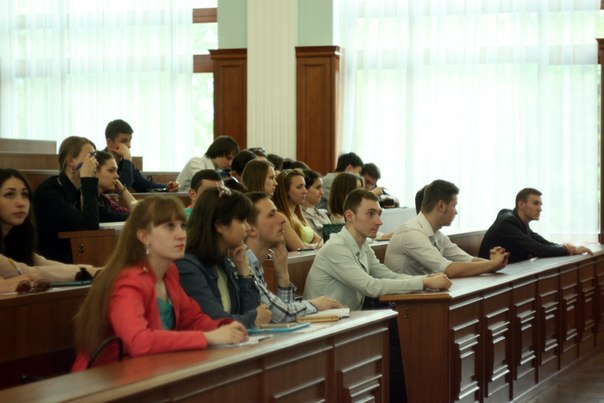 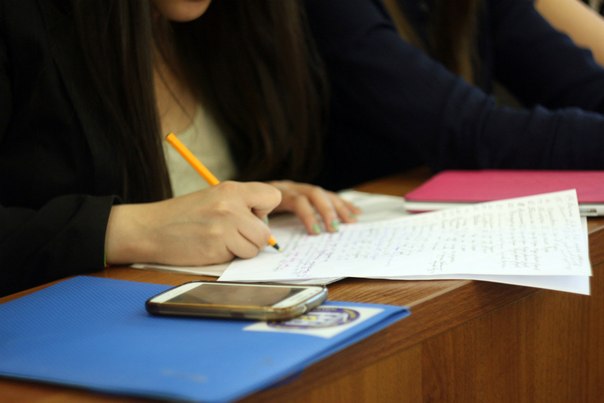 Участь в розробці «Рейтингової системи оцінки 
викладачів»
5
Розробка програми «Студентське бачення 
навчальної програми»
6
Студентський парламент НМУ
НАВЧАЛЬНА ДІЯЛЬНІСТЬ
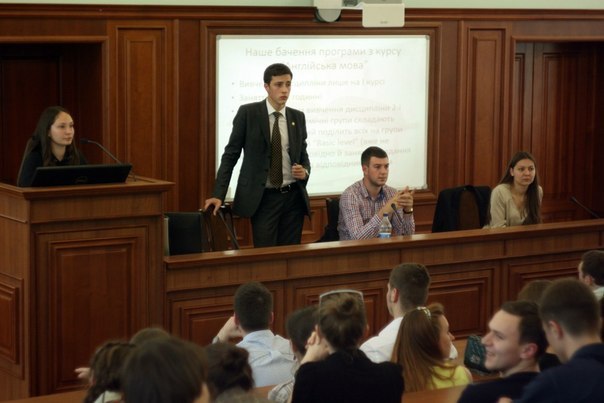 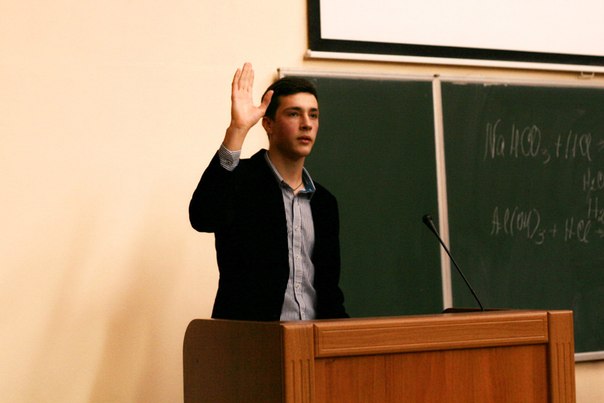 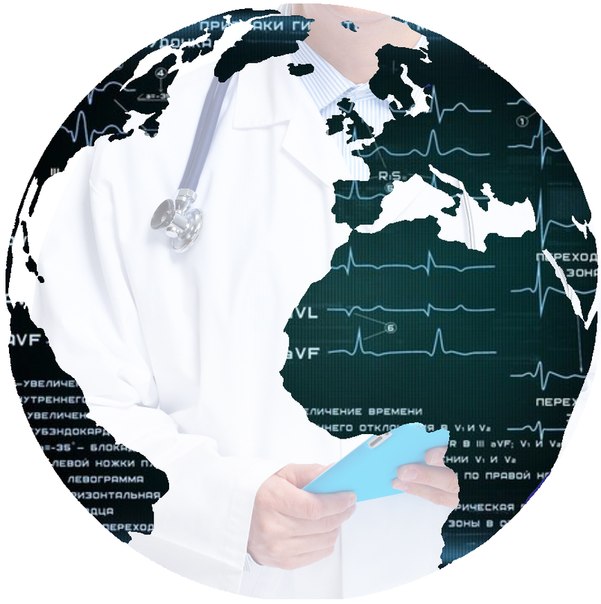 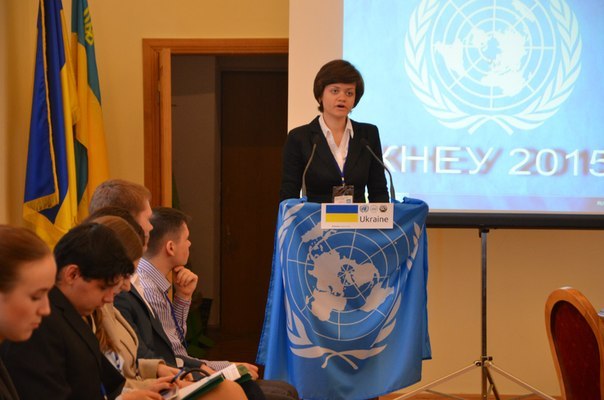 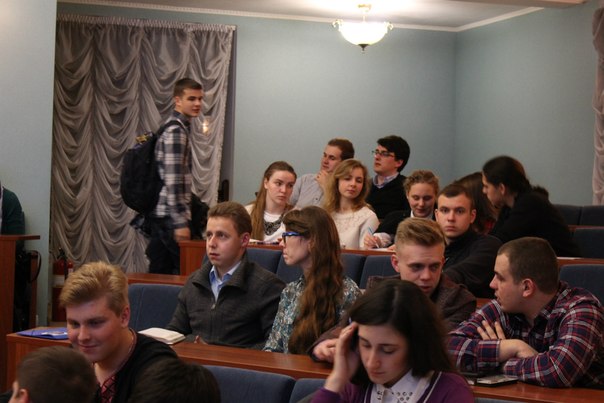 1
Соціальні мережі
Радіо НМУ
Перший відеоканал НМУ «ANALGIN»
4
2
3
3
Співпраця з редакцією газети «Медичні кадри»
Студентський парламент НМУ
ІНФОРМАЦІЙНЕ ЗАБЕЗПЕЧЕННЯ
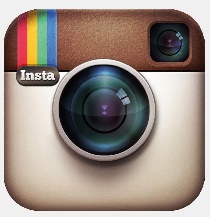 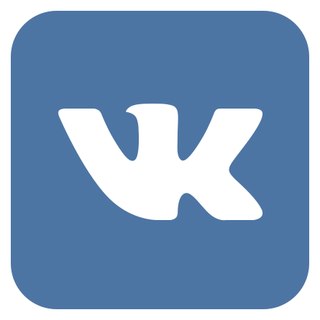 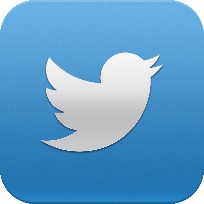 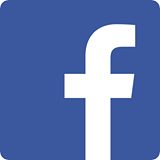 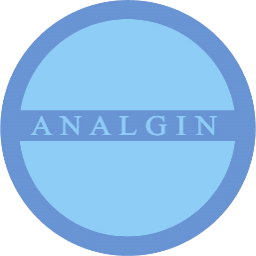 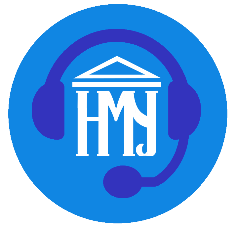 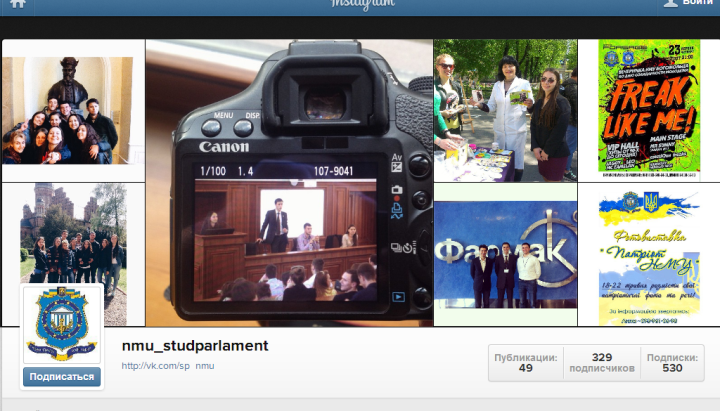 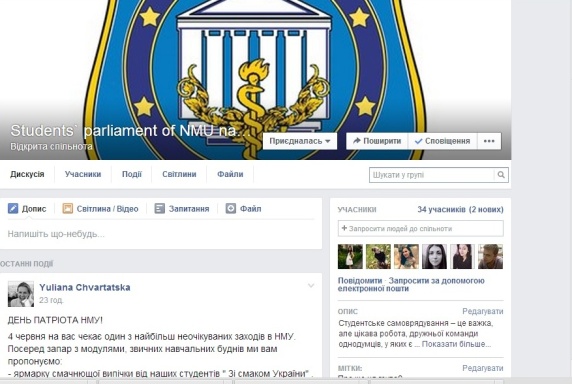 1
Розроблено положення «Про конкурс кімнат»
4
2
Внесено зміни до положення про гуртожиток НМУ
Регулярні суботники на території студмістечка НМУ
Проведено вибори голів Студентських рад гуртожитів НМУ
3
3
Студентський парламент НМУ
ПОБУТ СТУДЕНТІВ
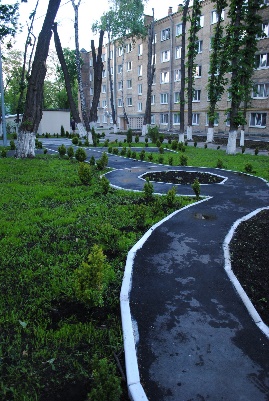 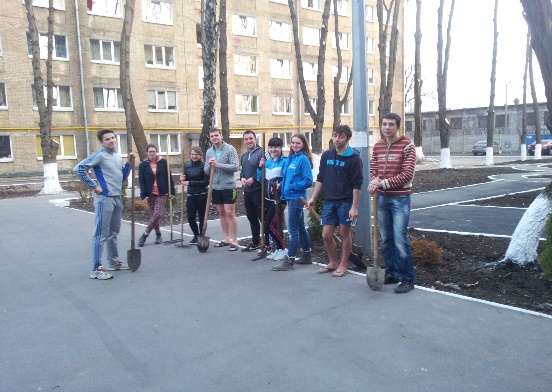 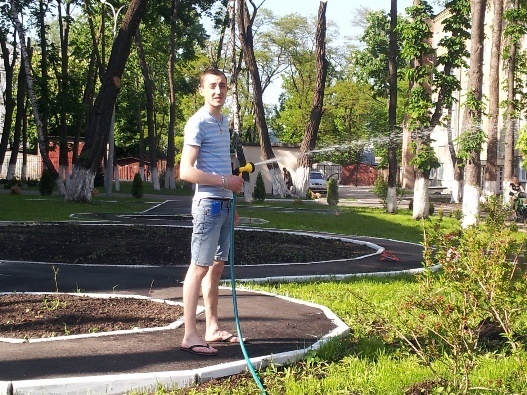 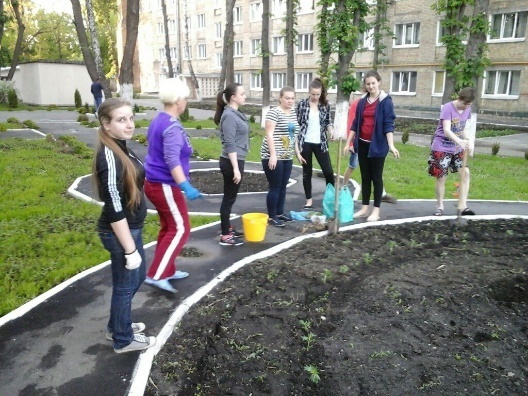 Налагоджено співпрацю з РСС при МОЗУ, СРК, 
ВГО ОМУ
1
Участь у проектах «Модель ООН (КНЕУ)» 
та «Модель ООН (КУП НАН України)
Парламентські слухання щодо Військово-медичної доктрини
4
2
Участь в IX Генеральній асамблеї Української асоціації студентського самоврядування
3
3
Студентський парламент НМУ
ЗОВНІШНІ ЗВ’ЯЗКИ
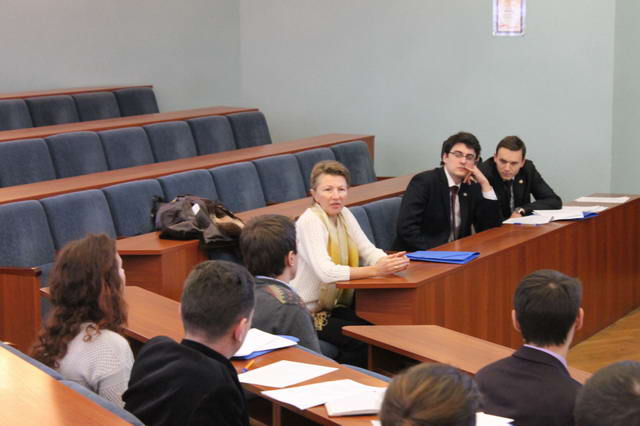 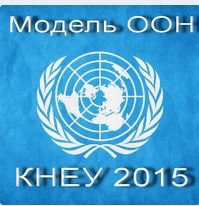 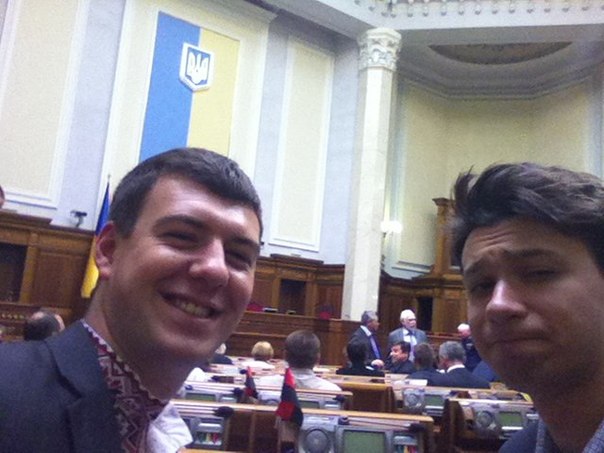 Участь в змаганнях «Кубок співдружності ВНЗ Києва»
Зустріч з представниками компанії «ФАРМАК»
6
8
Розпочато роботу з секцією медицини КПДЮ
5
7
3
3
Лекції щодо стажування за кордоном
Студентський парламент НМУ
ЗОВНІШНІ ЗВ’ЯЗКИ
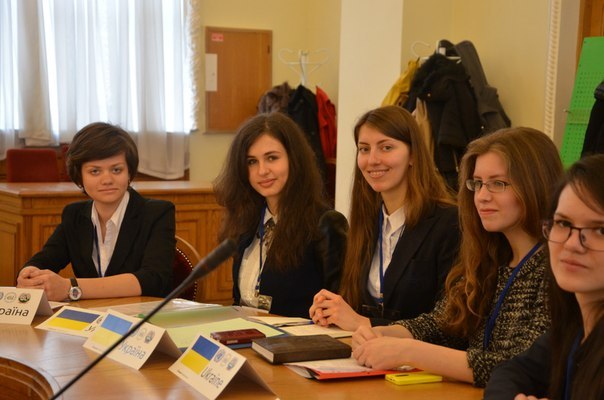 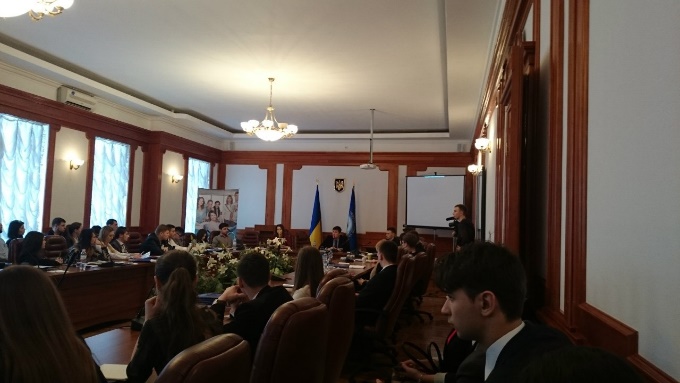 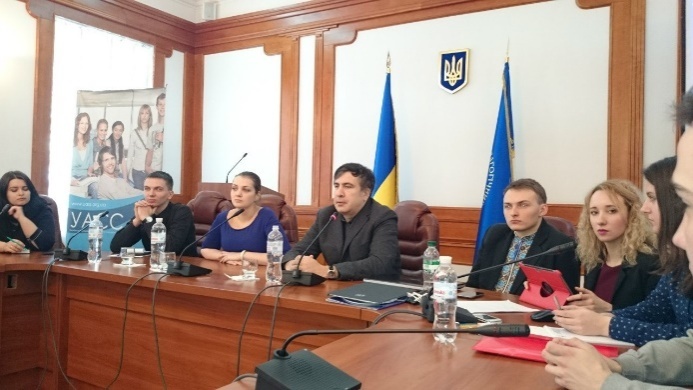 ВИХОВНА ТА ПРОСВІТНИЦЬКА РОБОТА
ВОЛОНТЕРСТВО
3
КУЛЬТУРА ТА ДОЗВІЛЛЯ
Студентський парламент НМУ
ГРОМАДСЬКА ДІЯЛЬНІСТЬ
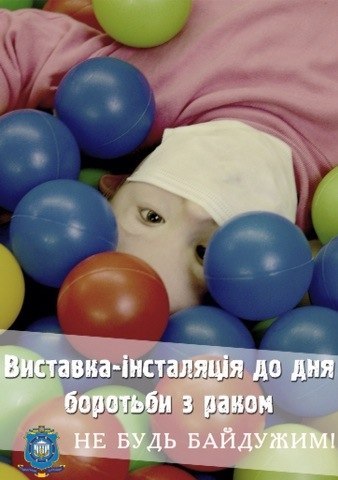 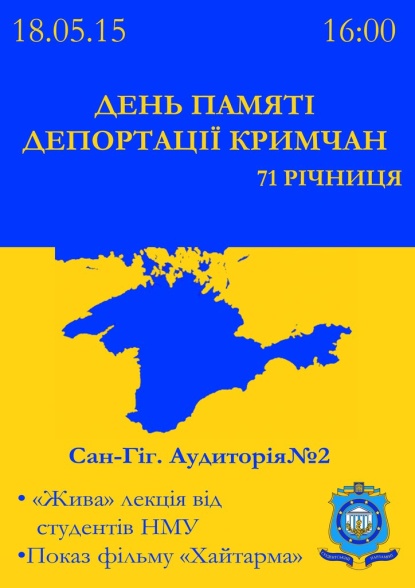 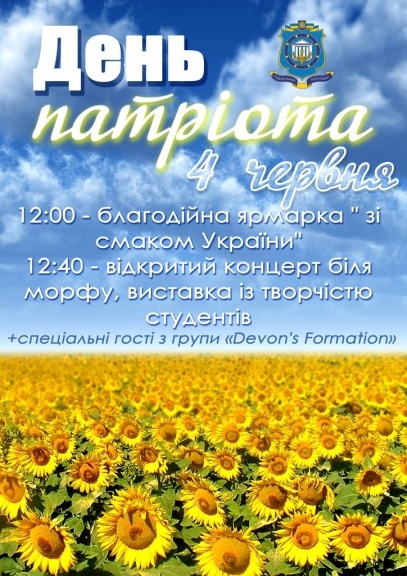 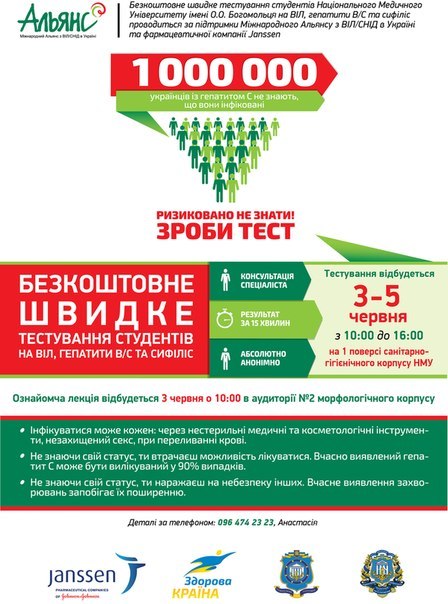 Профорієнтаційна робота в більш ніж 10 школах 
Києва
1
Акція «Людина – не товар!»
4
2
Виховна робота зі школярами
3
3
День боротьби з тютюнопалінням
Студентський парламент НМУ
ВИХОВНА ТА ПРОСВІТНИЦЬКА  РОБОТА
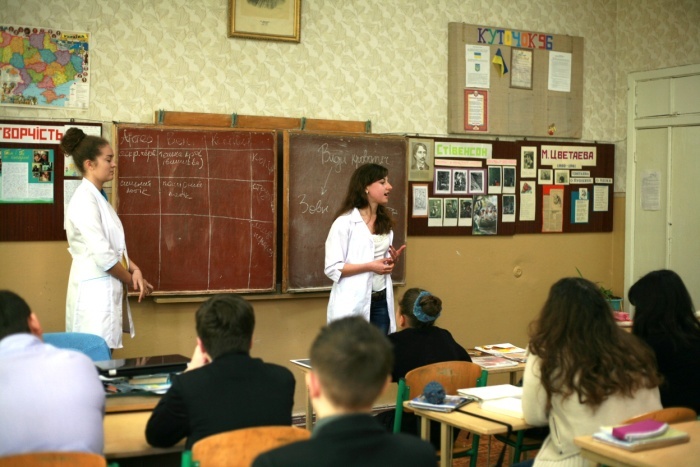 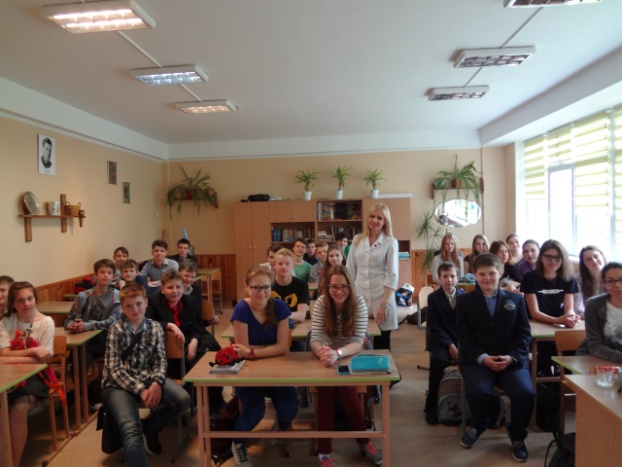 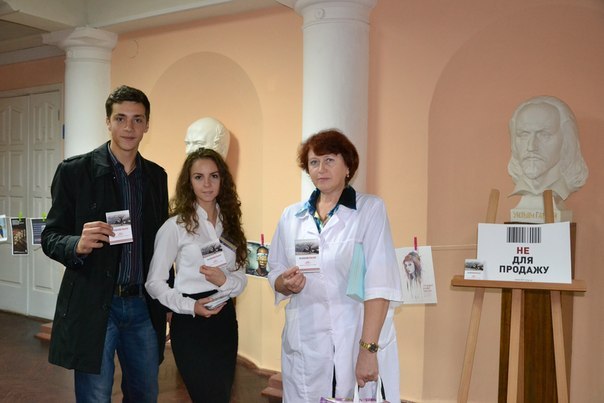 День підтримки людей з епілепсією
6
8
День боротьби з раком
День підтримки хворих на аутизм
5
7
3
3
Зустріч з першокурсиками
Студентський парламент НМУ
ВИХОВНА ТА ПРОСВІТНИЦЬКА  РОБОТА
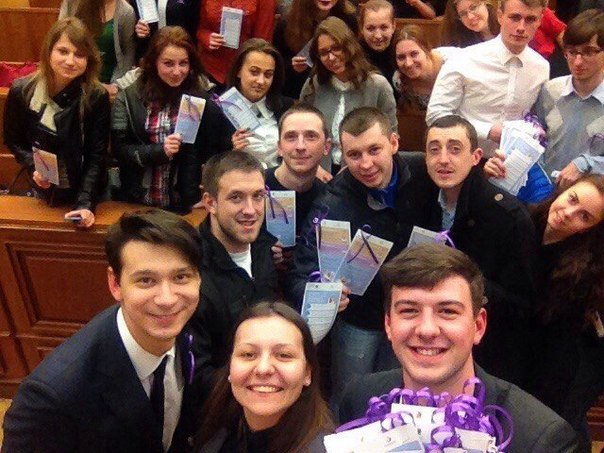 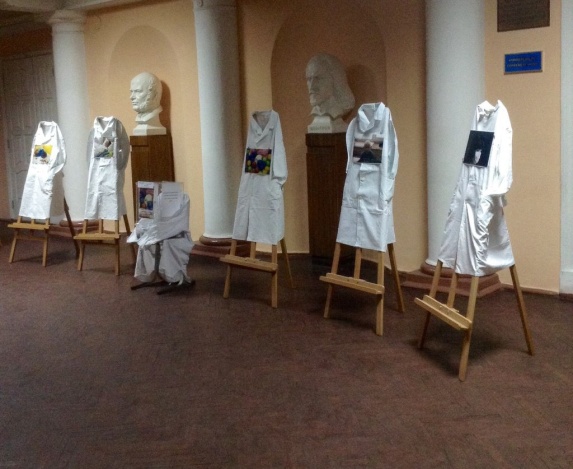 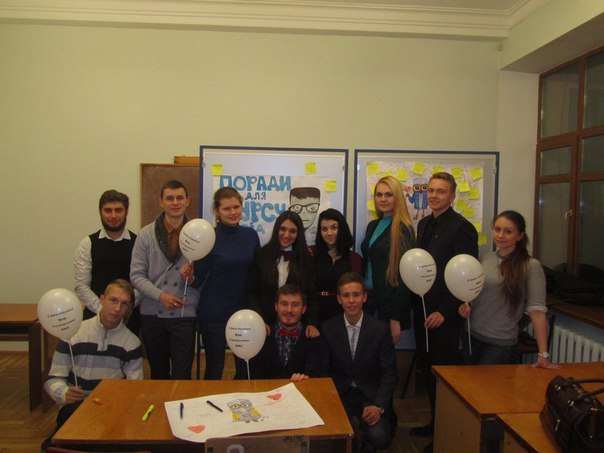 Експрес-тестування на ВІЛ/СНІД, гепатит та сифіліс
10
День пам’яті жертв депортації кримськотатарського народу
11
9
3
3
Акція «АНТИСНІД» спільно з фондом Олени Пічук
Студентський парламент НМУ
ВИХОВНА ТА ПРОСВІТНИЦЬКА  РОБОТА
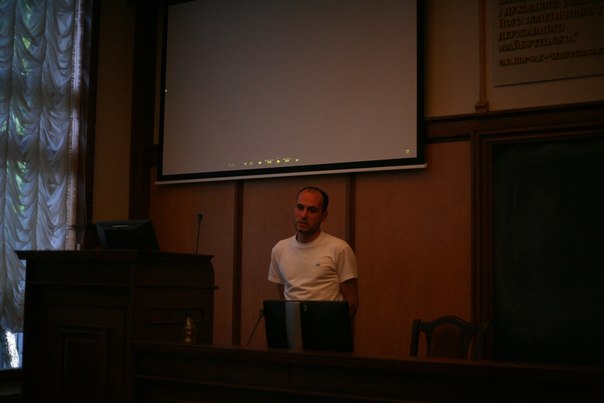 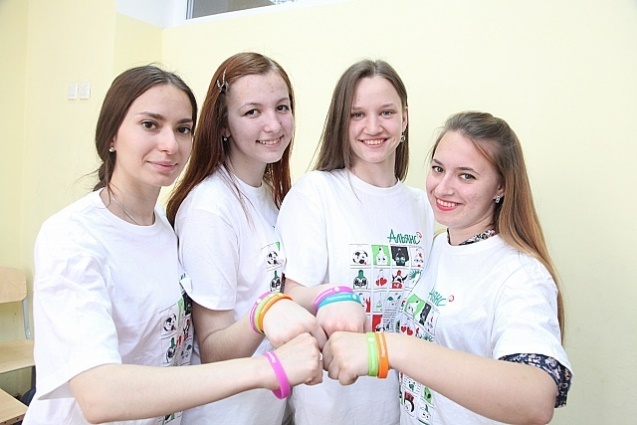 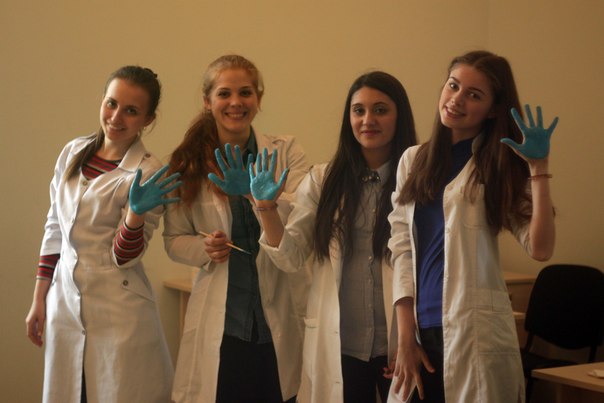 Благодійі ярмарки: «Об’єднані» та 
«Зі смаком України»
1
Допомога Новобілицькому психінтернату 
для чоловіків
4
2
Запроваджено Арт-терапію «Даруємо своє серце»
3
3
Співпраця з 7 реабілітаційними центрами
Студентський парламент НМУ
ВОЛОНТЕРСТВО
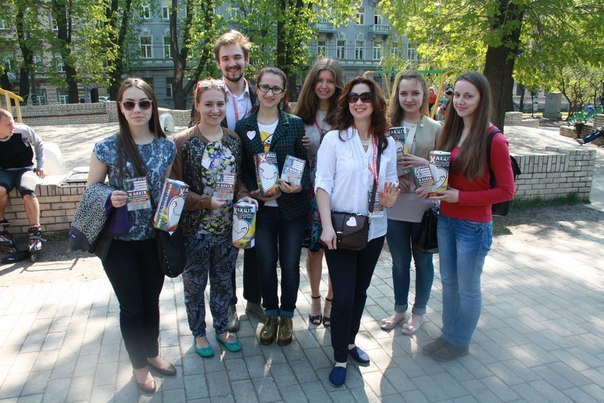 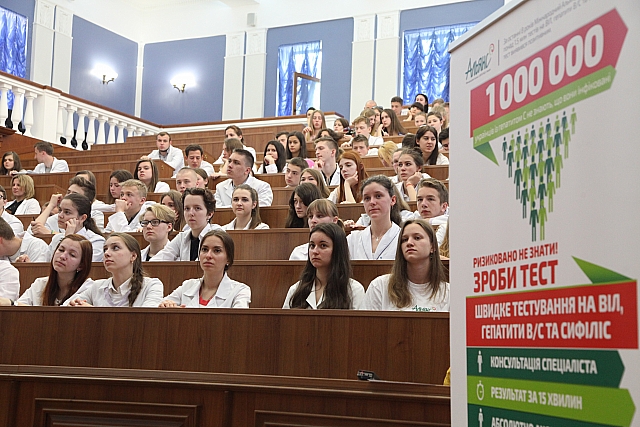 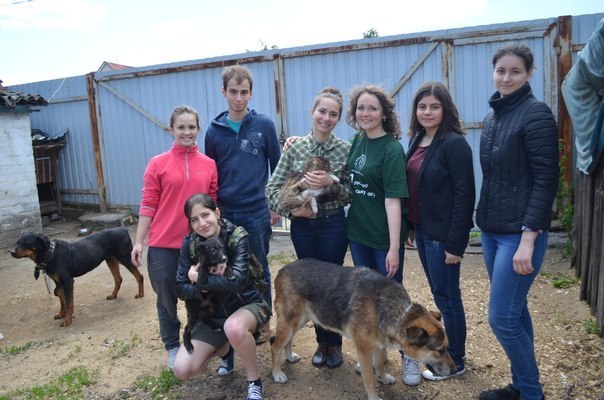 Співпраця з благодійним фондом «Діти Б.Е.Л.А.»
6
Співпраця з притулком для тварин «Happy Paw»
5
7
3
3
Благодійний аукціон побачень – 20,5 тис. грн
Студентський парламент НМУ
ВОЛОНТЕРСТВО
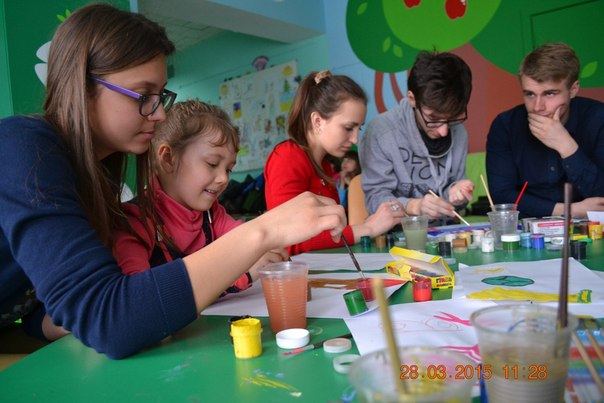 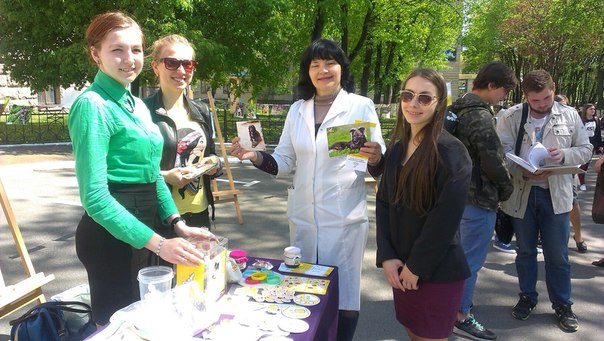 Фотовиставки: «Крізь призму почуттів» та
«Зимова казка»
1
4
2
Виставка творчих робіт
Halloween NMU
3
3
Перша виставка художиків НМУ «Жіноча краса»
Студентський парламент НМУ
КУЛЬТУРА ТА ДОЗВІЛЛЯ
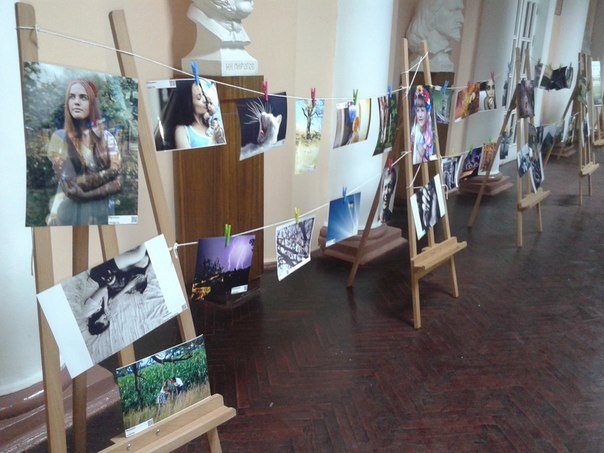 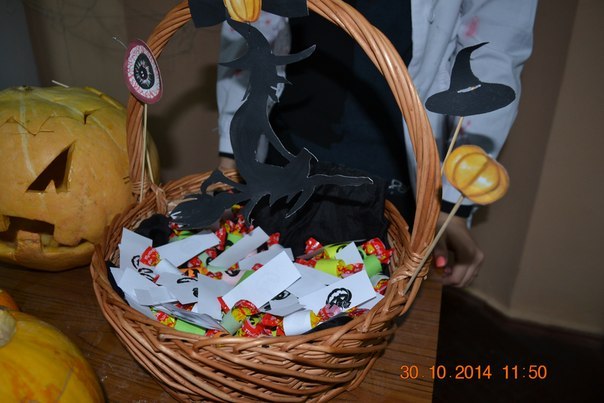 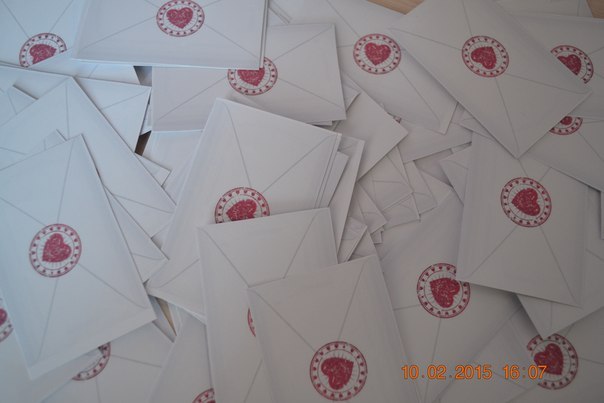 Флешмоби «Free hugs» та «Парад вишиванок»
5
8
6
Вечірки
Фотопроект «Фото патріота НМУ»
7
3
Виставка дитячих робіт
Студентський парламент НМУ
КУЛЬТУРА ТА ДОЗВІЛЛЯ
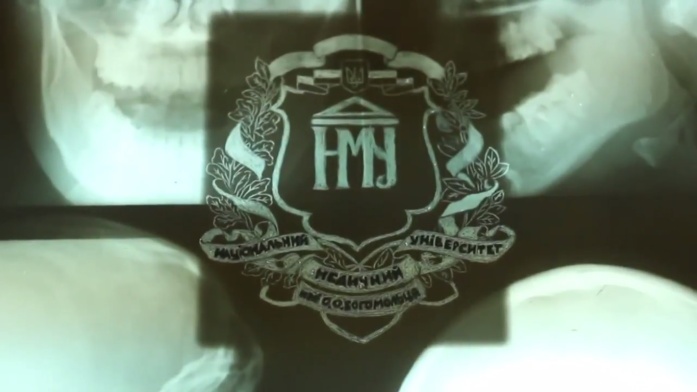 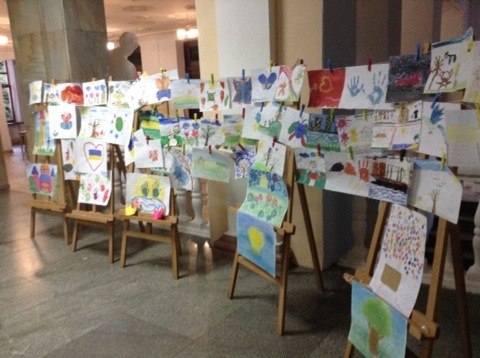 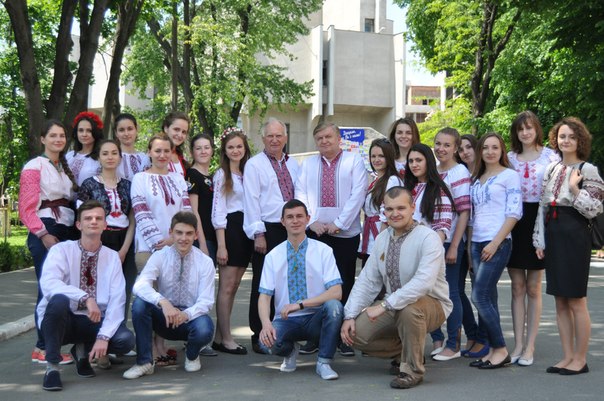 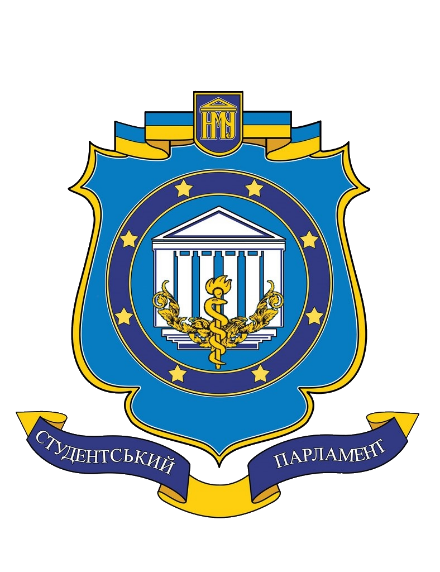 ДЯКУЮ ЗА УВАГУ!
Студентський парламент НМУ